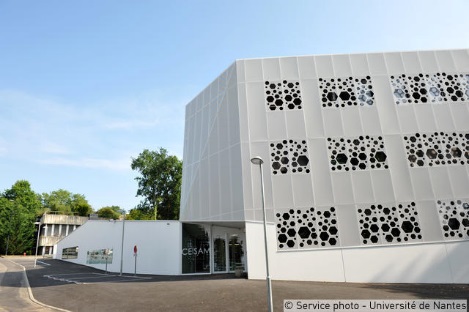 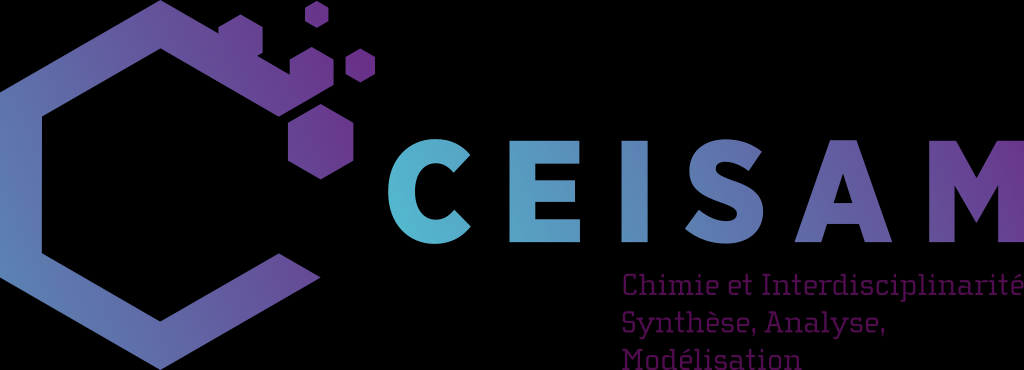 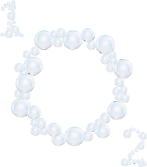 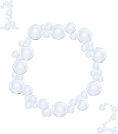 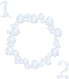 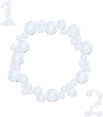 Méthodologies innovantes en photooxygénation : de nouveaux processus monotopes à l’activation C-H
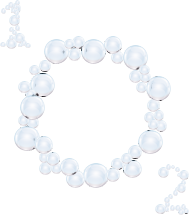 18 décembre 2020

Louis Péault
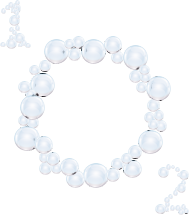 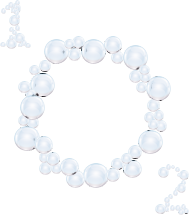 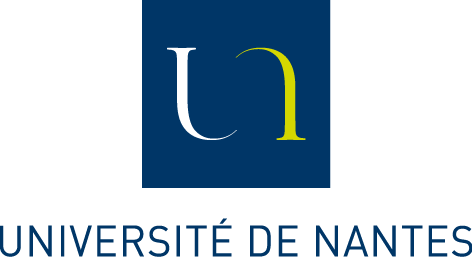 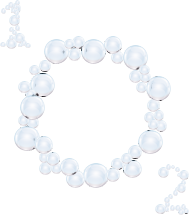 1
Applications de l’oxygène singulet en synthèse totale – [4+2]
Introduction
2
T. Fukuyama and Coll. Angew. Chem. Int. Ed. 2016, 55, 6915.
Limites et stratégie d’amélioration
Introduction
 Limites :
 Stratégie :
Recherche de nouveaux systèmes catalytiques !
3
Travaux précédents
Introduction
Chem. Eur. J. 2018, 24, 4790.
Chem. Commun. 2019, 55, 7398-7401
4
Travaux précédents
Introduction
5
Chem. Commun. 2019, 55, 7398-7401
Preuve de concept
I.
t = 5 h
6
Conditions réactionnelles : 0,25 mmol de substrat dans 5 mL de MeOH
Preuve de concept : montage expérimental
I.
7
Optimisation
II.
8
Optimisation
II.
9
Généralisation
III.
10
Généralisation
III.
26%
49%
55%
45%
38%
56%
50%
53%
58%
43%
48%
38%
0%
11
Généralisation
III.
9%
23%
16%
14%
14%
11%
6%
14%
14%
7%
12%
16%
0%
12
Étude mécanistique
IV.
 Cristallisation d’un produit, validation de la stéréochimie
13
Étude mécanistique
IV.
 Expériences contrôles, détermination de l’espèce active (Rendements par RMN 1H du brut réactionnel)
1O2 est l’espèce active
14
Mécanisme réactionnel
IV.
 Expériences contrôles (Rendement RMN 1H, [Rendement isolé])
15
Mécanisme réactionnel
IV.
 Expériences contrôles (Rendement RMN 1H)
16
Mécanisme réactionnel
IV.
 Expériences de compétition réactionnelle (Rendement RMN 1H)
17
Mécanisme réactionnel : modélisation
IV.
 Intramolecular pathway: Michael addition on the less hindered side
Mécanisme réactionnel : modélisation
IV.
 Intramolecular pathway: Michael addition on the Ph side
Mécanisme réactionnel : modélisation
IV.
 Intermolecular pathway: First diastereomeric complex
Mécanisme réactionnel : modélisation
IV.
 Intermolecular pathway: Second diastereomeric complex
Mécanisme réactionnel : cycle catalytique
IV.
 Cycle catalytique proposé :
22
Perspectives
V.
Dernières manipulations pour le chapitre 1 (estimation mi-janvier)
Début de chapitre 2, préparation d’un éventuel stage :
23